pullman сочи центрЧек-лист подготовкИ мероприятия
Название мероприятия:_______________________________
Дата проведения: 2023_____________________________________________________________
Место проведения (зал):  платан__________________________________________________________
Количество участников: _________________________________________________________________
Ответственное лицо от отелей Ф.И.О. № тел.: _______________________________________________
Ответственное лицо от организатора мероприятия Ф.И.О. № тел.: _______­­_______________________
Просьба заполнить данный чек-лист и передать его Вашему контактному лицу от отеля заблаговременно до начала мероприятия. 
Вместе со схемами расстановки мебели и оборудования, представить  план расстановки оборудования с привязками  к розеточным группам  с указанием  максимальных нагрузок на каждую группу.
В случае изменения программы мероприятий просим незамедлительно сообщать об этом и предоставлять новую  схему расстановки.

Внимание: На объекте категорически запрещено:
Применение открытого огня в любом виде (в том числе пиротехнические изделия)
Курение (включая  электронные сигареты)
Применение легковоспламеняющихся  жидкостей и горючих газов.
Использование и подключение электрооборудования не соответствующее требования нормативных документов по электробезопасности.
Выполнение работ создающих большое количество пыли, или взрывопожароопасных воздушных смесей ( шлифовка, окраска и т.д.)
Загромождение путей эвакуации и эвакуационных выходов любыми предметами.
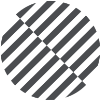